Patología de la Vejiga y Próstata
Curso IV año Medicina
2023
Dr. Iván Gallegos 
Profesor Asociado
Jefe de Servicio Anatomía Patológica
Hospital Clínico
Sub-Director Departamento Anatomía Patológica
Universidad de Chile
Jefe Técnico Citolab
Uropatólogo Urofusión - APLAB
igallegos@hcuch.cl / igallegosmendez@gmail.com
Pared vesical
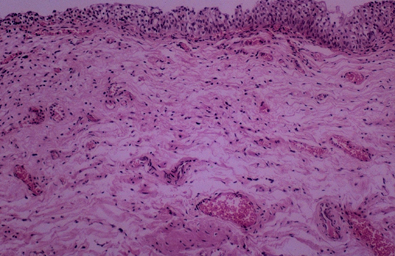 Urotelio/Transición
Lámina propia
Muscular de la mucosa
Muscular propia
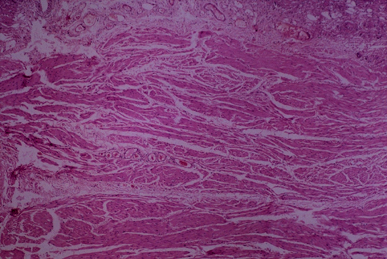 Cistitis
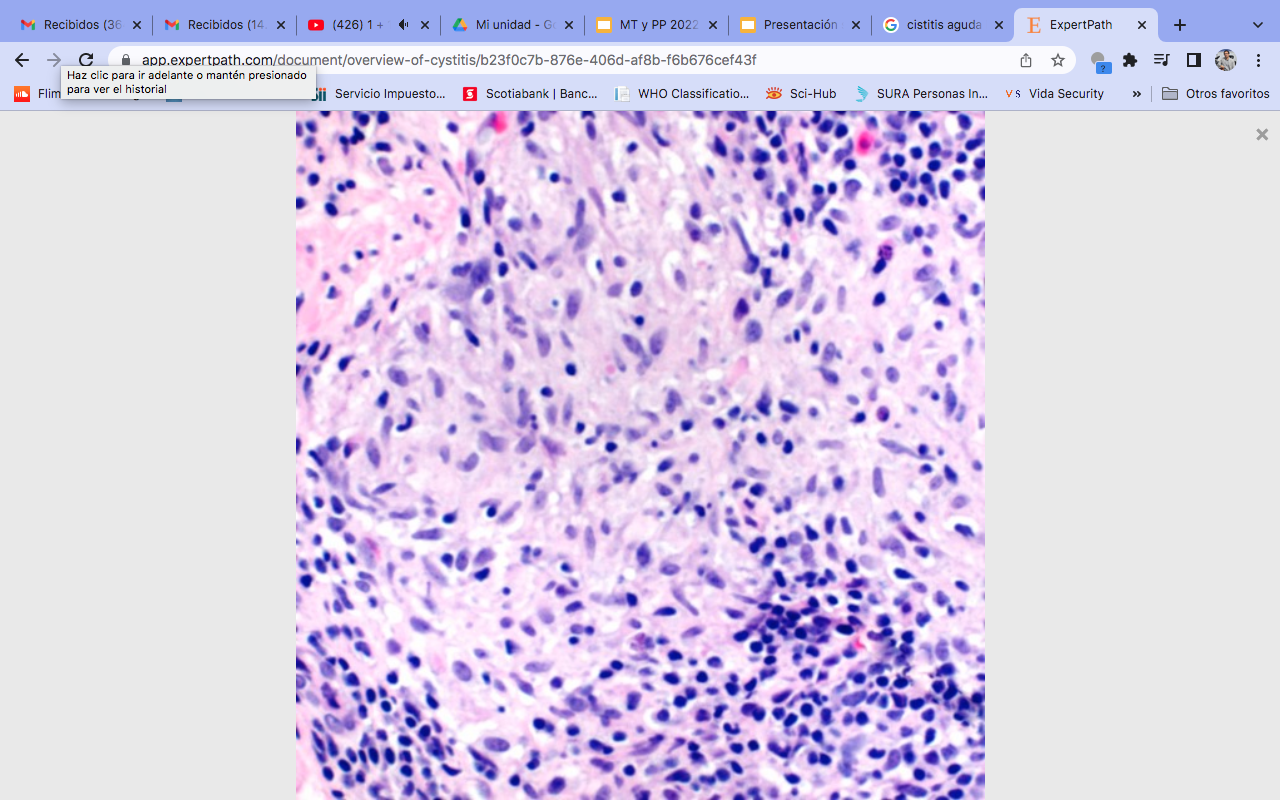 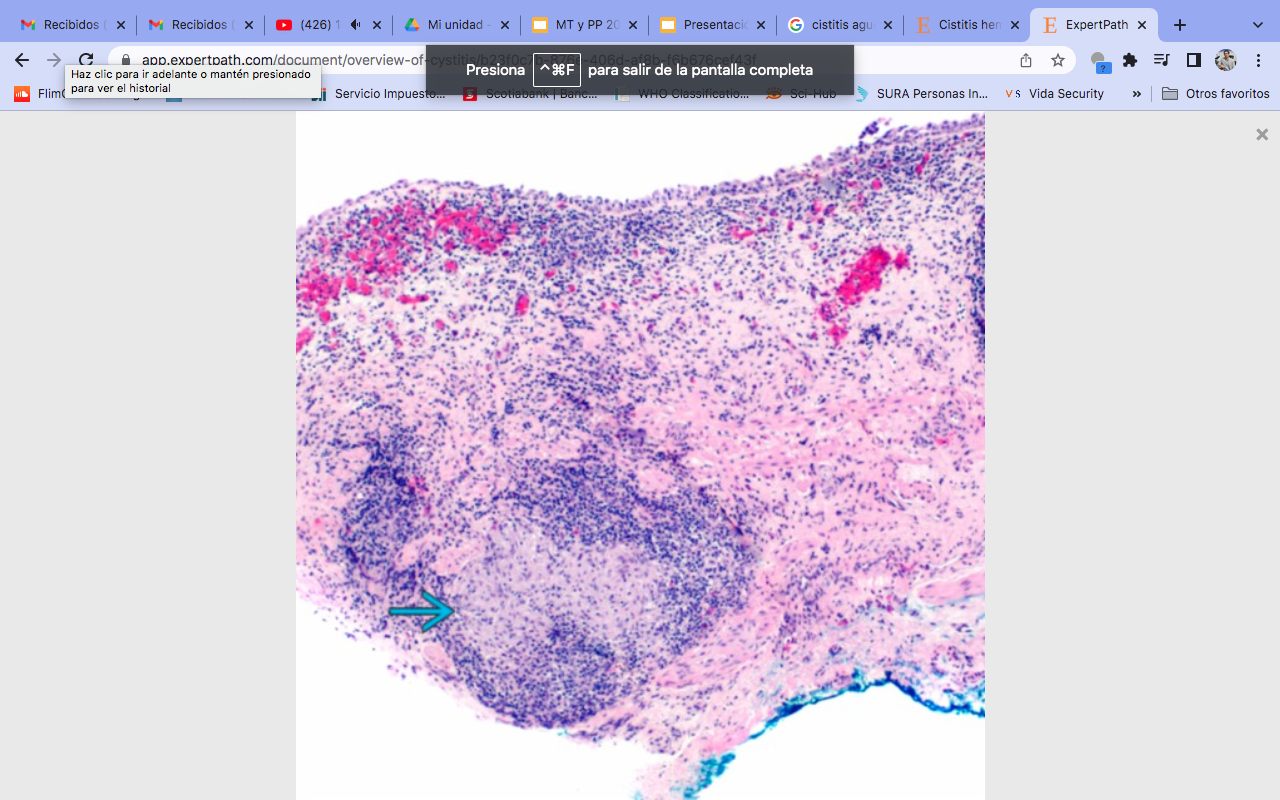 Gram negativos
Mycobacterias
Cándida
Ciclofosfamida 
Radiación
Cistitis intersticial (Ulcera de Hunner)
Evolución crónica
Vejiga pequeña
Mujeres
Urgeincontinencia
Inflamación crónica
Fibrosis transmural
Autoimune?
Cistitis quística y glandular
Nidos de epitelio transicional en lámina propia  con cambio quístico o metaplasia columnar 
Asociada frecuentemente a inflamación crónica
Metaplasia mucinosa focal o extensa (riesgo de adenocarcinoma)
Cistitis quística y glandular
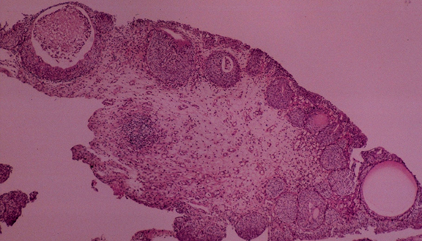 Nidos de von Brunn
Dilatación quística
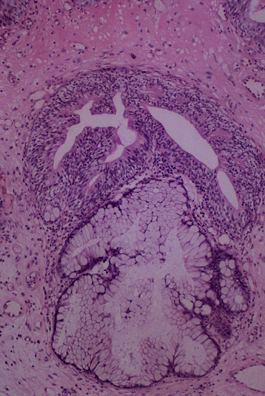 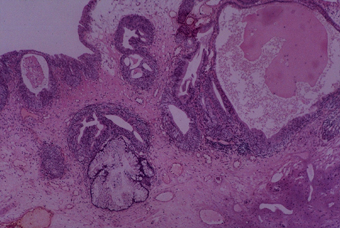 Metaplasia mucinosa
Cistitis papilar y poliposa
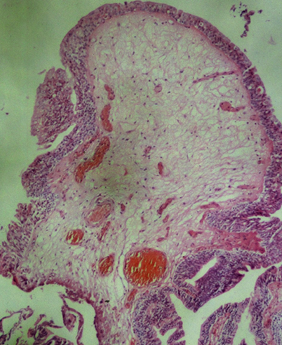 Estructuras papilares revestidas por urotelio normotípico
Irritación crónica
Neoplasias vesicales
Epiteliales 95%
    Papilomas 
    Carcinomas transicionales/uroteliales,  adenocarcinomas, carcinomas epidermoides
    
Estromales 5%
    Leiomiosarcomas y rabdomiosarcomas (adultos)
    Rabdomiosarcoma embrionario (sarcoma botrioides) (niños)
Carcinoma transicional/urotelial
Epidemiología – Clínica:
  -  3h : 1m
  -  mayores de 50 a
  -  paises industrializados
  -  hematuria
Carcinoma transicional/urotelial
Factores de riesgo:    
- colorantes sintéticos
- tabaco.
- hidrocarburos policíclicos aromáticos
- inflamación crónica
Carcinoma transicional/urotelial
Factores pronósticos:
       Grado Histológico: Bajo - Alto
       Profundidad de invasión (muscular propia)
       Recidivas vesicales
       Multicentricidad
Clasificación Molecular
Primera vía (papilar): 
- NUPBPM => CaU Papilar BG
- Mutación de FGFR3

Segunda vía (plana): 
Displasia => CIS urinario =>  CaU Invasor AG
Mutación p53
Clasificación Molecular NMIBC
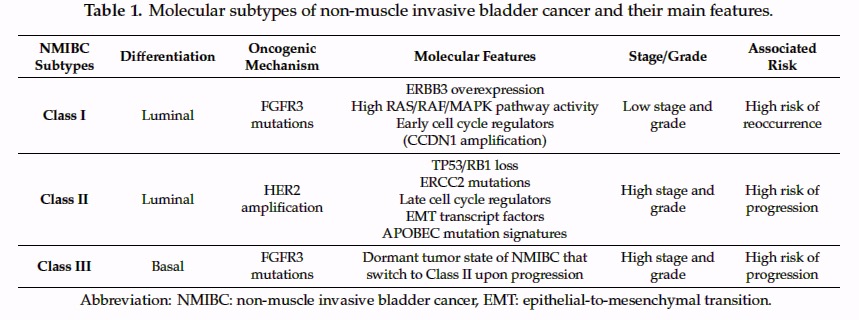 Hedegaard, J.; Lamy, P.; Nordentoft, I.; Algaba, F.; Høyer, S.; Ulhøi, B.P.; Vang, S.; Reinert, T.; Hermann, G.G.; Mogensen, K.; et al. Comprehensive Transcriptional Analysis of Early-Stage Urothelial Carcinoma. Cancer Cell 2016, 30, 27–42.
Clasificación Molecular Uso clinico eventual MIBC
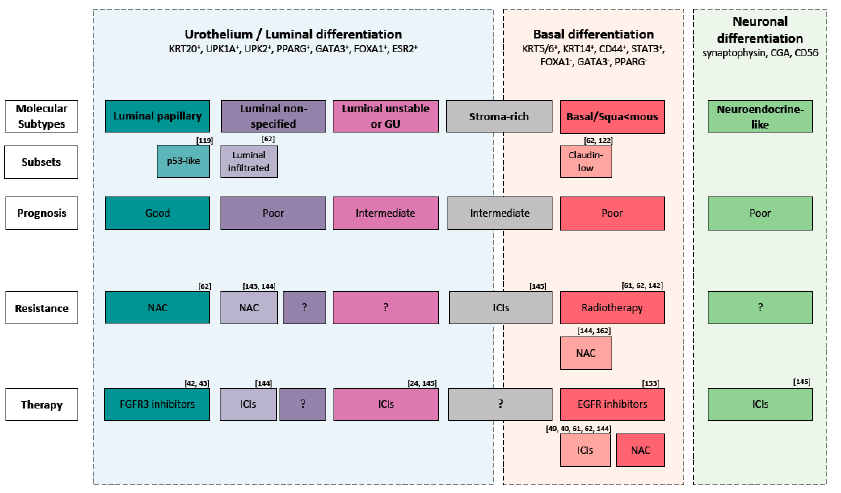 Int. J. Mol. Sci. 2020, 21, 5670; doi:10.3390/ijms21165670
[Speaker Notes: El subtipo molecular parece asociarse con el beneficio de la NAC basada en cisplatino.
Estudio multiinstitucional demostró, utilizando una clasificación de 4 grupos, luminales, luminal-infiltrados, basales o claudin-baja19. 
Informó que NAC confiere el mayor beneficio clínico a los pacientes con tumores basales, independiente de la respuesta patológica en este subtipo. 
un subconjunto de otros pacientes de otros subtipos moleculares se beneficiaron de NAC.]
Carcinoma transicional/urotelial
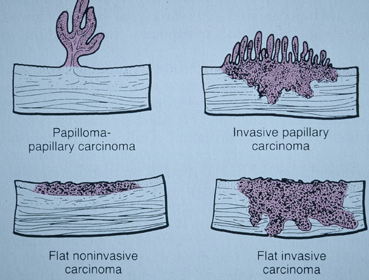 Evolución de Lesiones 
Uroteliales Papilares No Invasivas
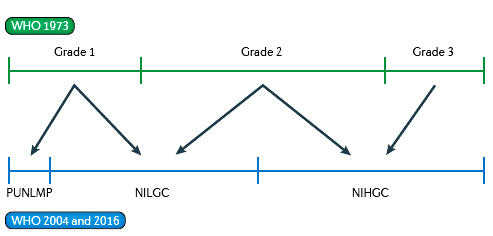 Neoplasias Uroteliales Papilares 
No invasivas
Neoplasia Urotelial Papilar de Bajo Potencial Maligno:
Papilas bien definidas, urotelio aspecto hiperplásico, mínima atipía y proliferación. Recurrencia 7-30%. Progresión mínima.

Carcinoma Urotelial de Bajo Grado:
Papilas bien definidas, urotelio leve atipía, aspecto ordenado, baja proliferación. Recurrencia hasta 50%. Progresión <10%.

Carcinoma Urotelial No invasivo de Alto grado:
Papilas peor formadas, Urotelio atipia moderada o severa, aspecto desordenado, alta proliferación. Recurrencia alta. Progresión 15-50%
Neoplasia Urotelial Papilar de Bajo Potencial Maligno
Carcinoma Urotelial Papilar No invasivo de bajo grado
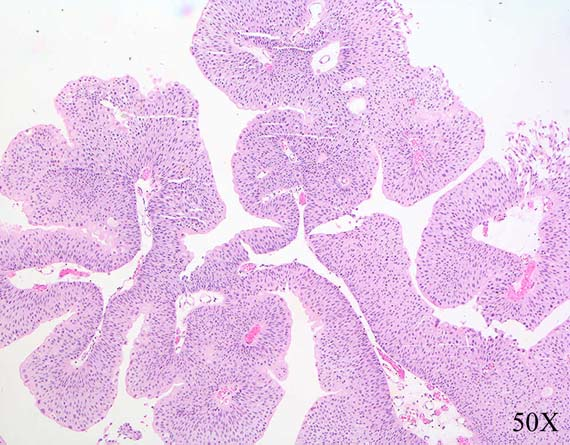 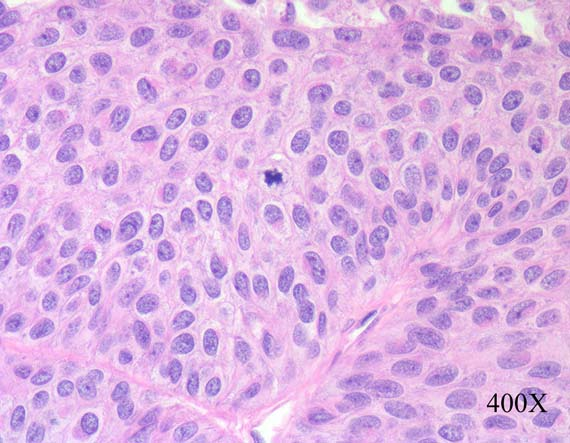 Carcinoma Urotelial Papilar No invasivo de bajo grado
Carcinoma Urotelial Papilar No Invasor de Alto Grado
Carcinoma transicional/urotelial in situ
Carcinoma Vesical Infiltrante Músculo Invasor
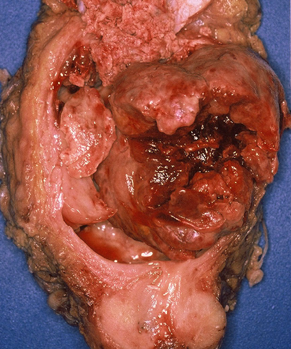 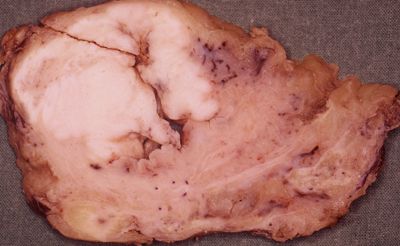 Carcinoma Urotelial Invasor
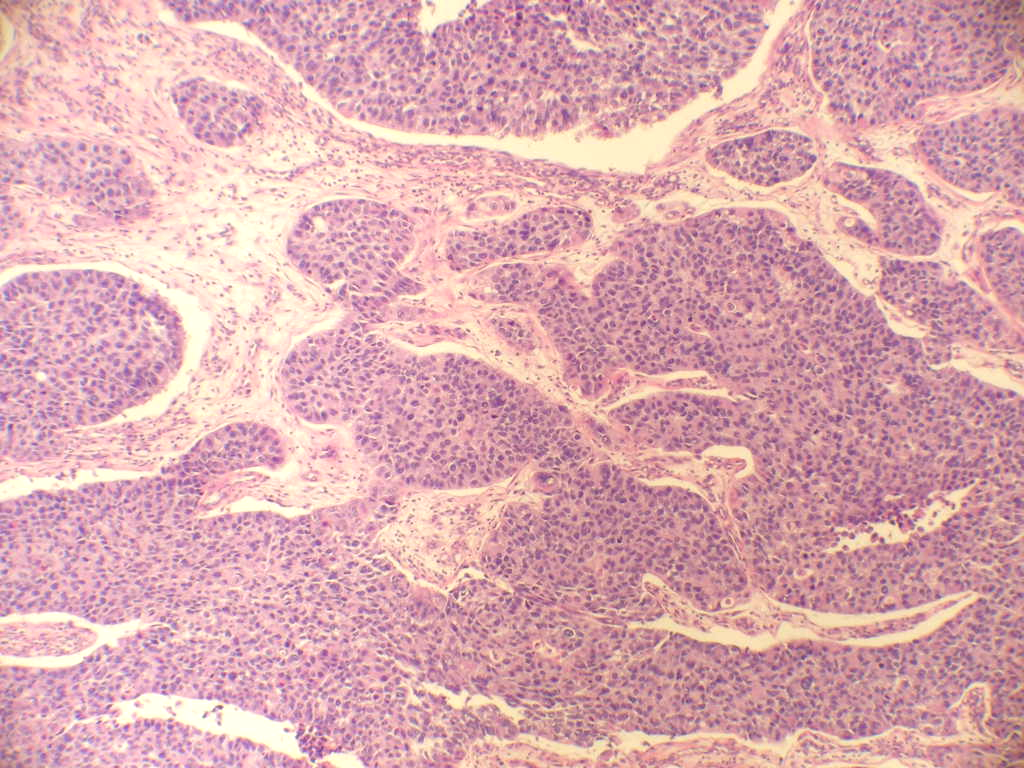 Carcinoma Urotelial Invasor
Carcinoma Urotelial Invasor
Neoplasias uroteliales benignas
Papiloma…………………………2-3%

Papiloma invertido……………… Raro
Papiloma
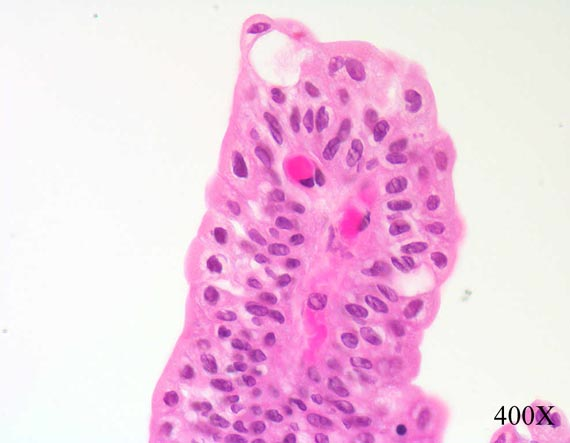 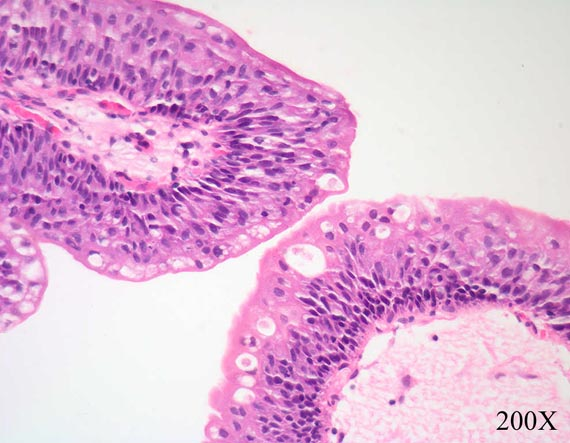 Papiloma Invertido
Neoplasias vesicales partes blandas
Más frecuentes corresponden a neoplasias musculares:
 Leiomiomas y leiomiosarcomas en adultos.
Rabdomiosarcomas en niños
LEIOMIOMA
Patología de la próstata
Dr. Ivan Gallegos
Universidad de Chile 2021
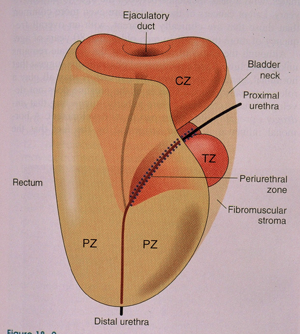 Histología Normal
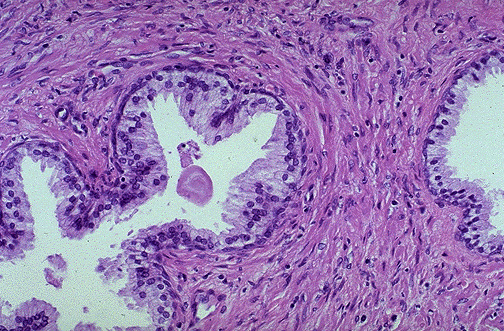 Prostatitis
Aguda.- Usualmente Gram (-)
                   Secundarias a ITUs
Crónica.- post-aguda o no
                     Gram (-)
                     Chlamydia.
Granulomatosa. Tuberculosa, micótica (raras)
Prostatitis Granulomatosa
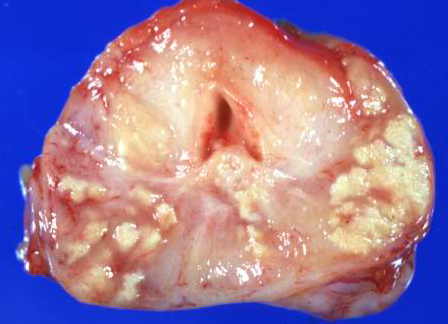 Prostatitis Crónica
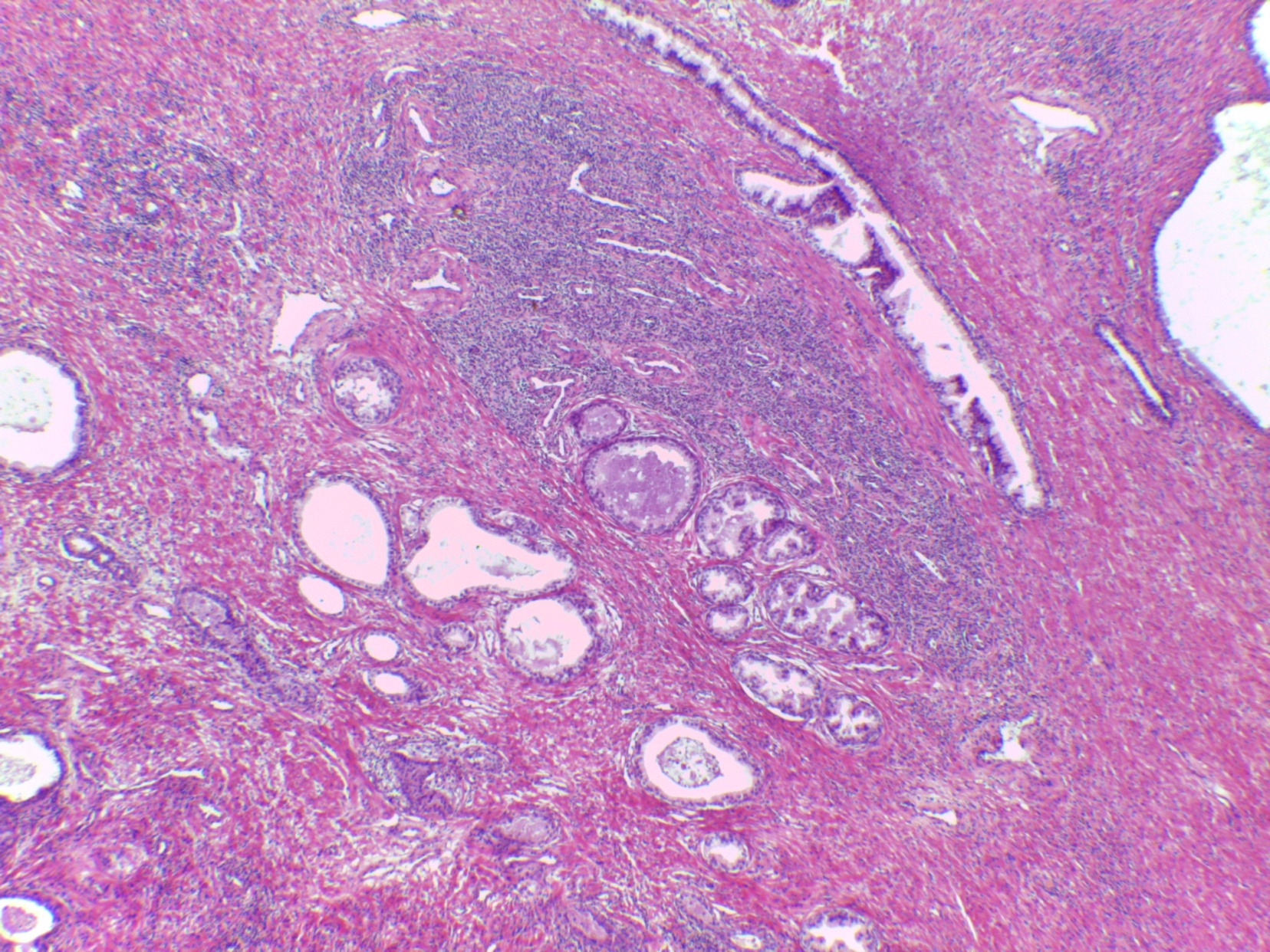 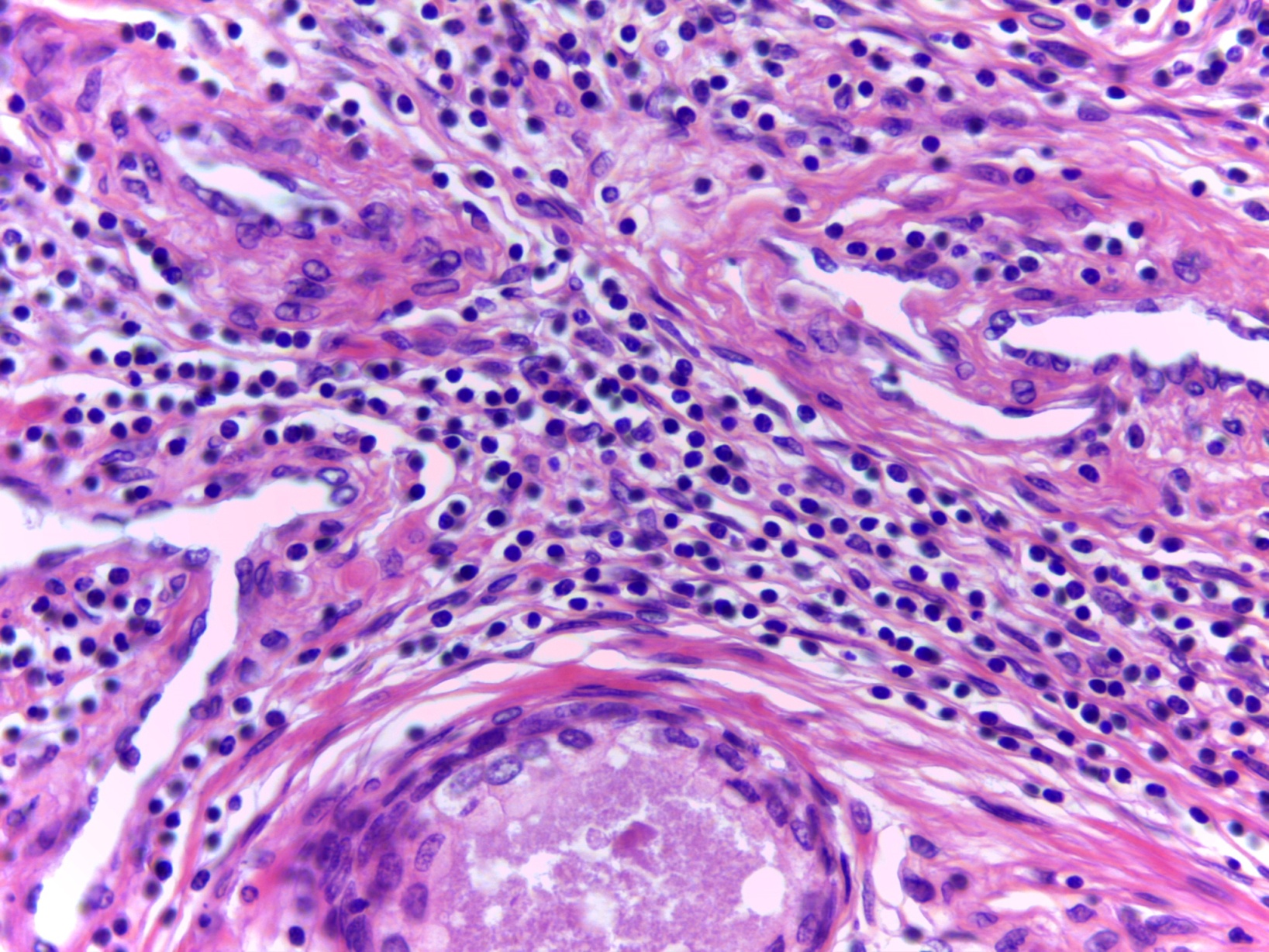 Hiperplasia nodular
Hiperplasia glandular y/o estromal

Zonas periuretral y transicional
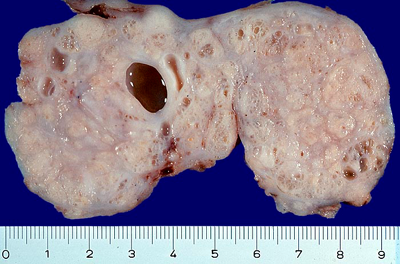 Cáncer de próstataEpidemiología
Uno de los cánceres más frecuentes 
Incidencia mayores de 60a
Cánceres latentes 50% a los 80a
Andrógenos
Genéticos.- familiares
Asiáticos.- poca incidencia
Negros americanos.- mayor incidencia
Cáncer de próstataanatomía patológica
Tipo histológico más frecuente:
                                 Adenocarcinoma acinar
 
Localización más frecuente:
                             Zona periférica de la glándula
Cáncer de próstataanatomía patológica
FACTORES PRONÓSTICOS
Gleason/Grupos ISUP-OMS ( grado histológico)
Volumen tumoral
Extensión extraprostática
Vesículas seminales
Linfonodos
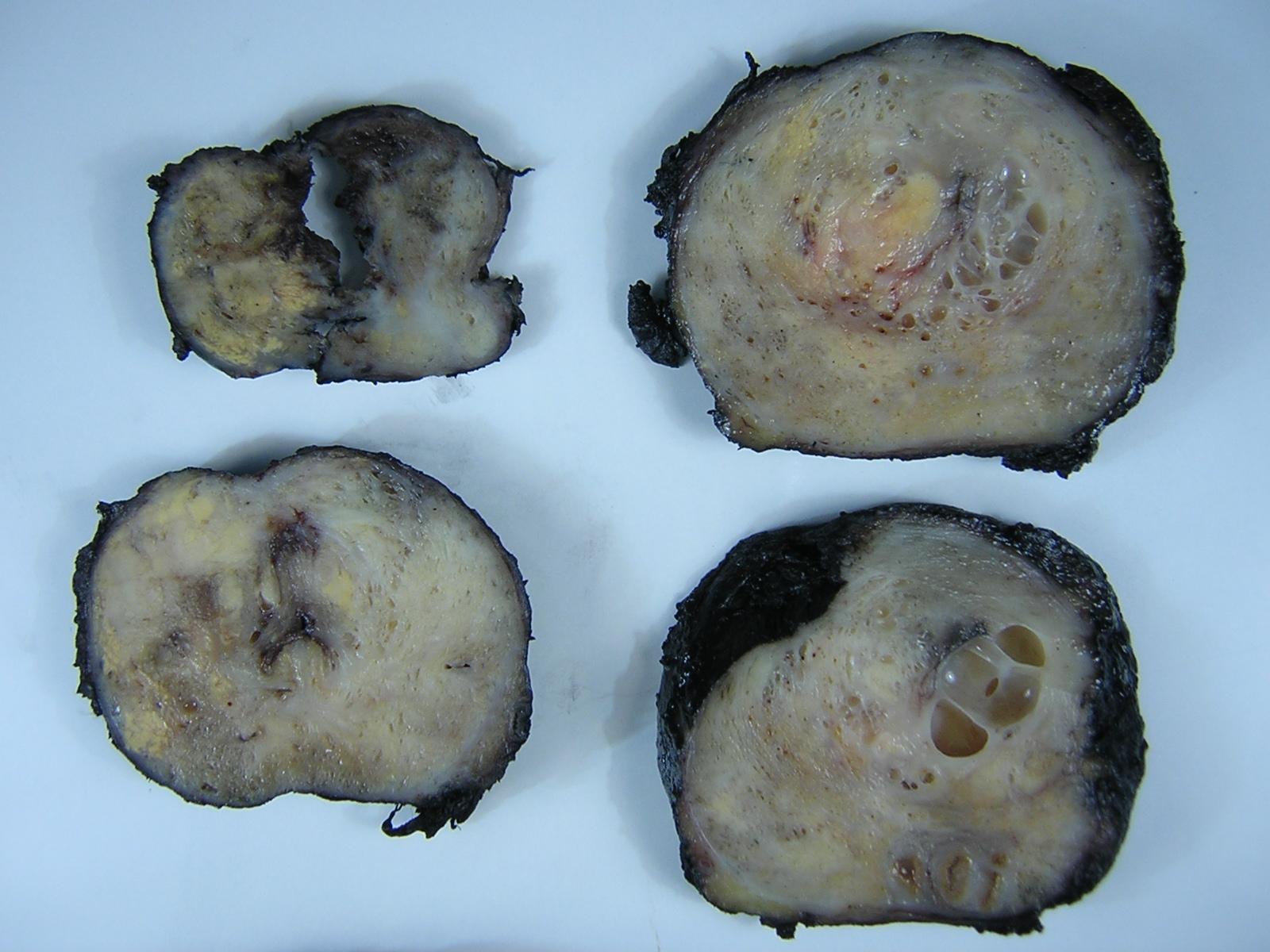 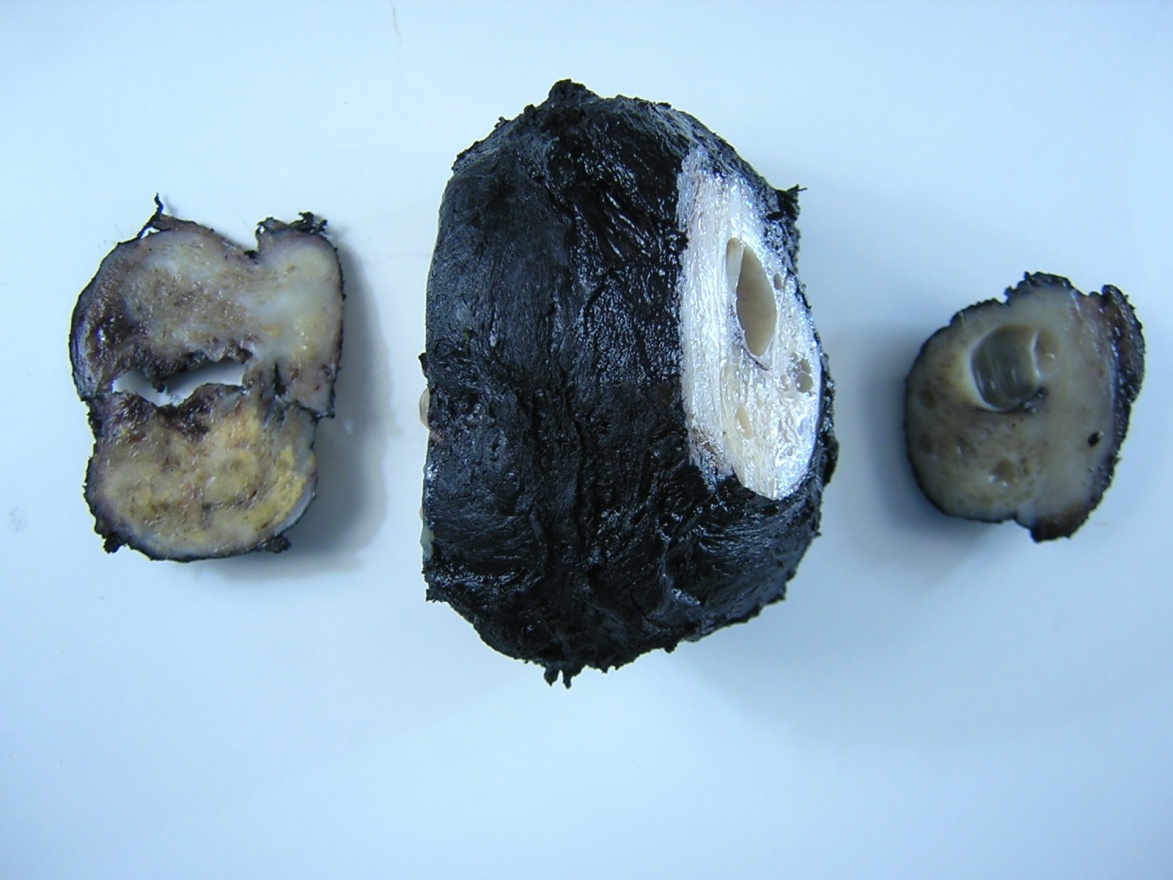 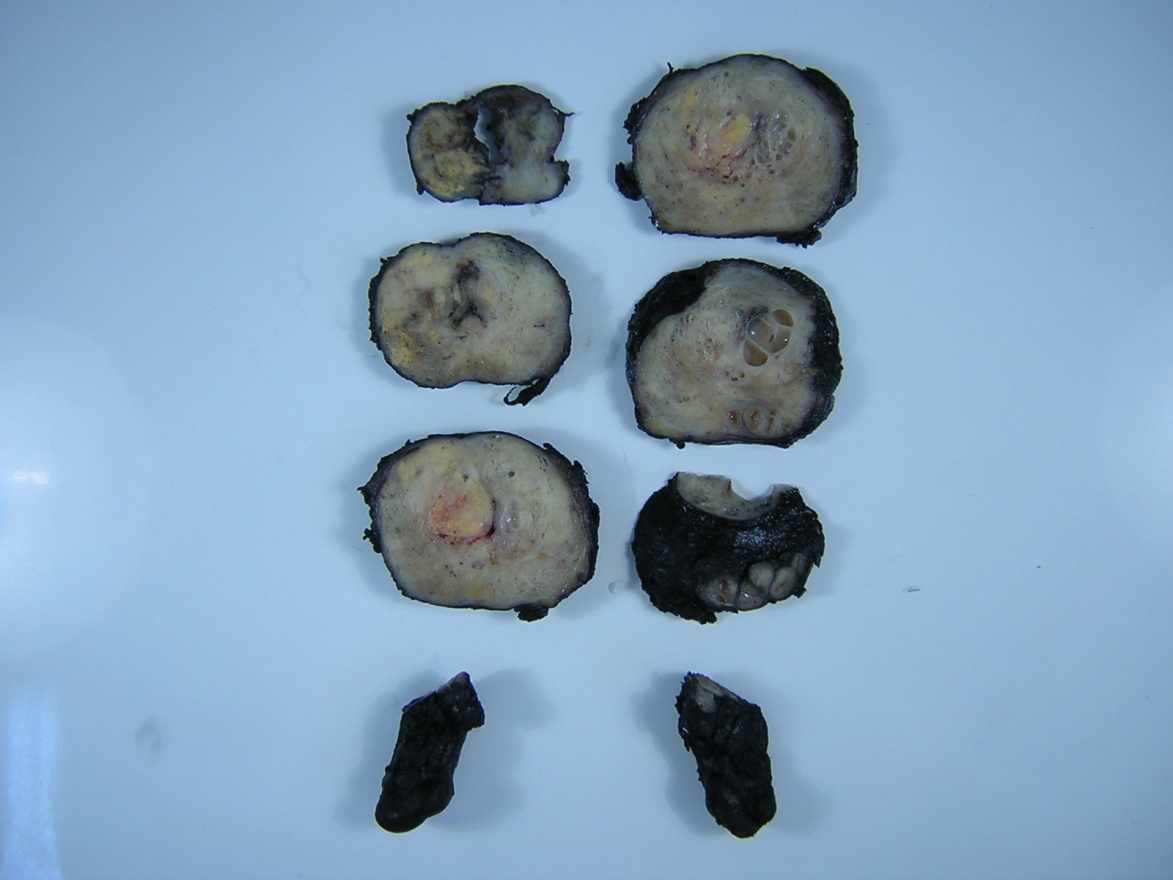 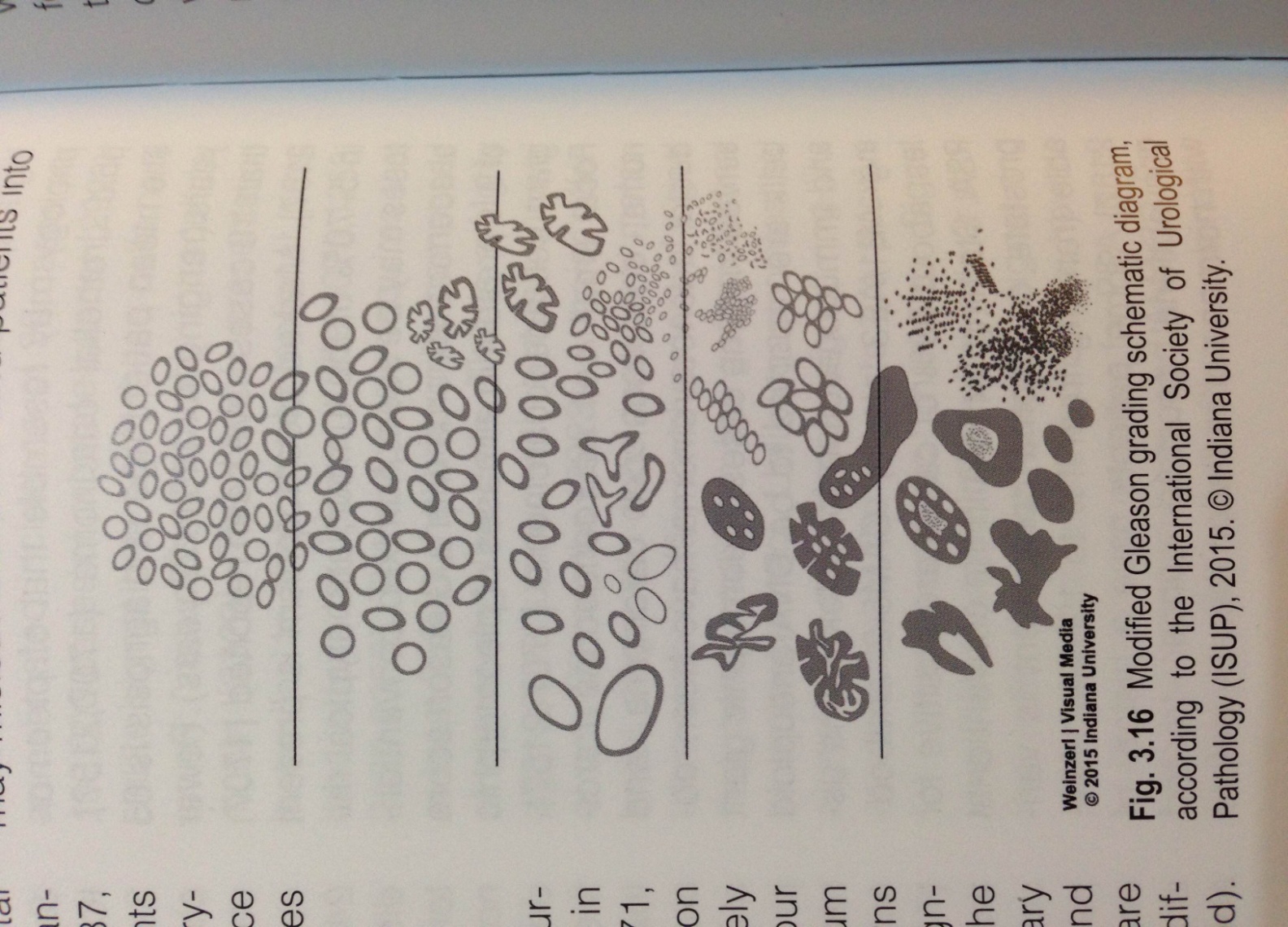 Esquema grados de Gleason 2015
Proposal for a new Grading System
The five-year biochemical recurrence-free progression probabilities for radical
prostatectomy Grade Groups 1-5 were 96%, 88%, 63%, 48%, and 26%.
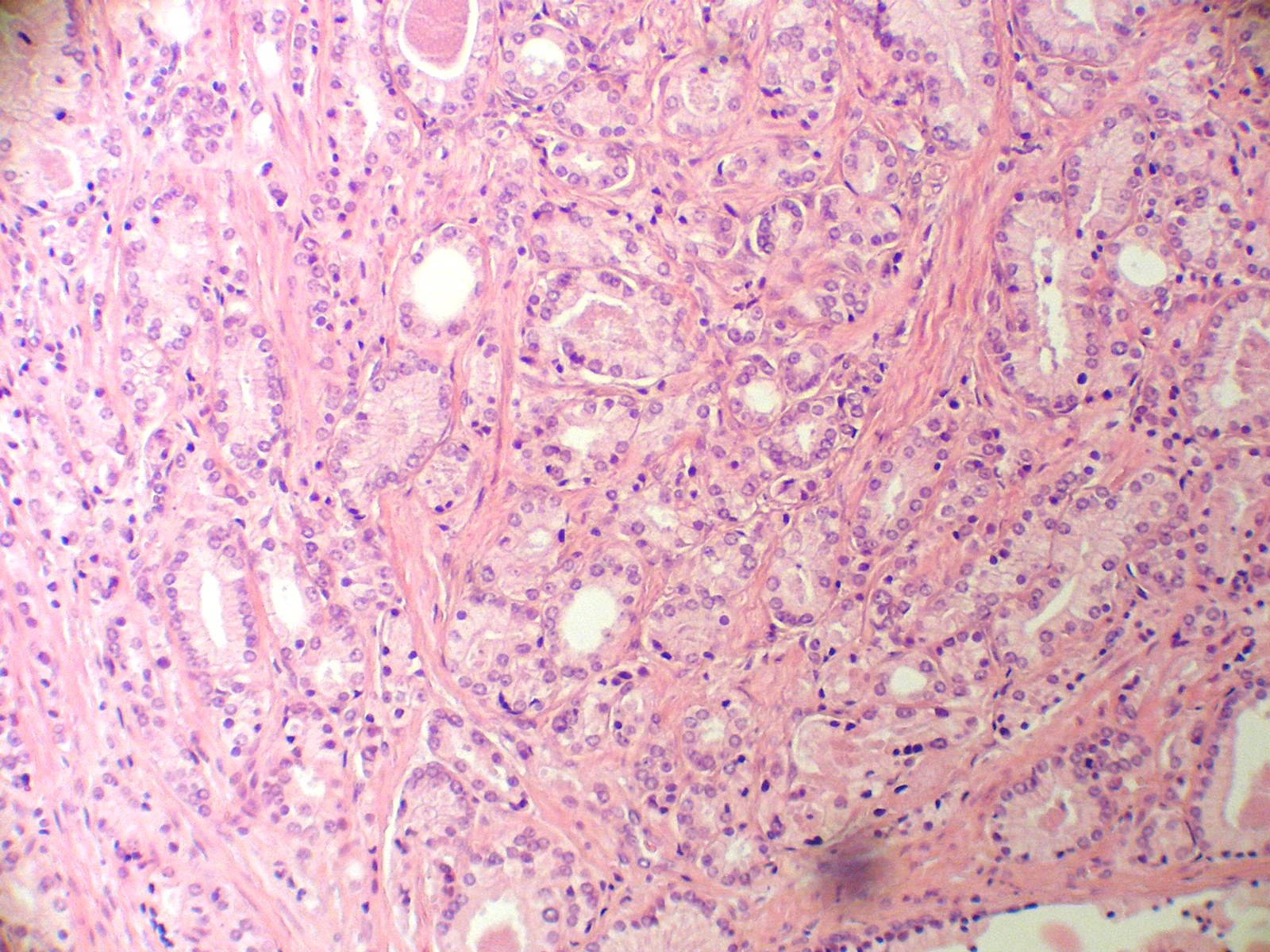 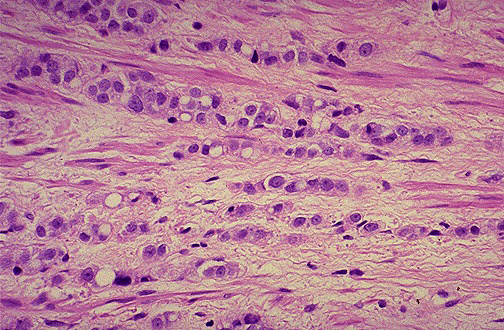 Cáncer de próstatadiseminación
Metástasis ganglionares ilio-obturatrices
Metástasis óseas.- osteoblásticas
Invasión local.- vesículas seminales
                               vejiga, recto
Neoplasia intraepitelial (PIN)
Condición premaligna
Frecuentemente asociada al adenocarcinoma
Acinos revestidos por células epiteliales atípicas y células basales normotípicas
Marcador potencial de malignidad 
Eventual Progresión